漢字の練習 ２
３年
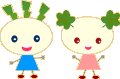 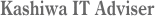 旺盛
おう　せい
真摯
しん　し
ち　　みつ
緻密
閲覧
えつ　らん
威嚇
い　　かく
太鼓
たい　こ
叙述
じょ じゅつ
殊勲
しゅ　くん
醸造
じょう ぞう
憧憬
しょう けい
中枢
ちゅう すう
暫時
ざん　じ
遵守
じゅん しゅ
じょう
浄瑠璃
る　り
玩具
がん　ぐ
詠唱
えい しょう
嘆息
たん　そく
犠牲
ぎ　 せい
支援
し　 えん
緩和
かん　わ
契約
けい　やく
満喫
まん　きつ
楷書
かい　しょ
俳諧師
はいかいし
弾劾
だん　がい
該当
がい　とう
紙幣
し　 へい
弊害
へい　がい
肖像
しょう ぞう
硝煙
しょう えん
高騰
こう　とう
謄写
とう　しゃ
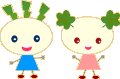 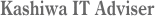